Keamanan Basisdata
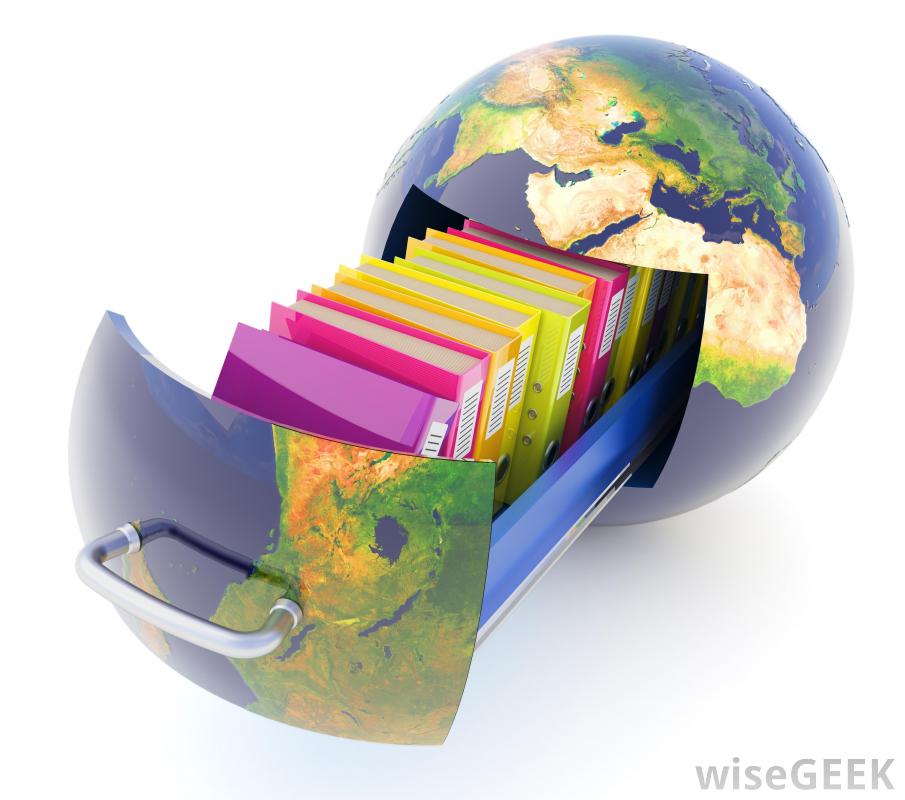 Overview
PROTEKSI PADA BASIS DATA
Permasalahan keamanan database.
Teknik-teknik pengamanan database.
Konsep keamanan bertingkat dalam database.

KEAMANAN WEB BROWSER
Sistem kerja dari web browser
Ancaman pada web browser
Penanganan ancaman pada web
Mengapa Keamanan Basisdata Penting?
Kemampuan menyediakan informasi dengan cepat dan akurat, merupakan kebutuhan dalam information-based society.
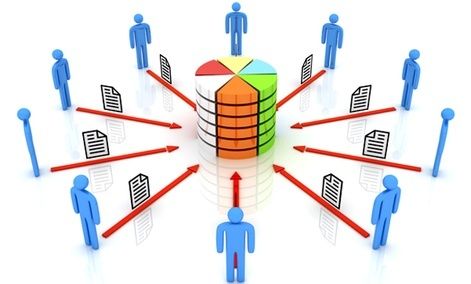 Mengapa Keamanan Basisdata Penting?
Sangat pentingnya informasi  
 hanya boleh diakses oleh orang yang terotorisasi.

Adanya  pencurian informasi  karena nilai ekonomis yang tinggi
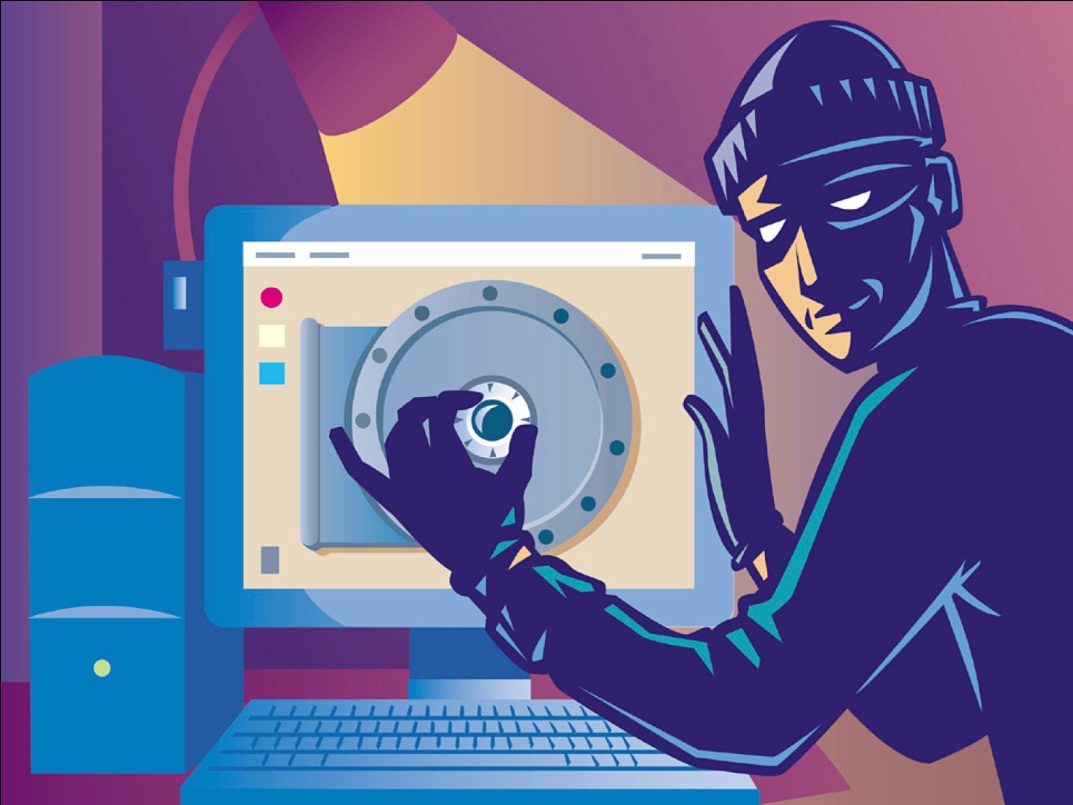 Mengapa Keamanan Basisdata Penting?
Perubahan fungsi PC menjadi shared-computer.
Adanya LAN (computer networks) 
 basisdata mulai terhubung ke jaringan komputer
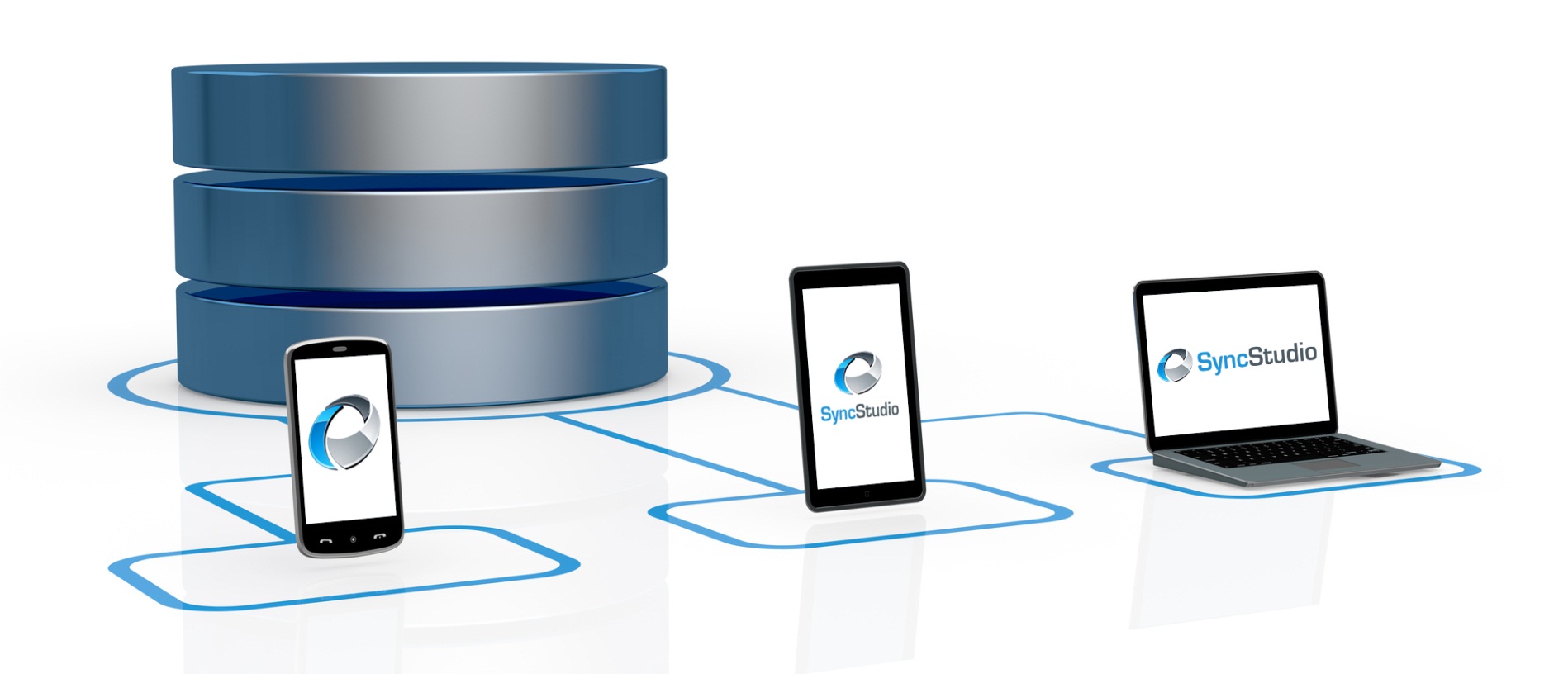 Potensi Ancaman
Permasalahan Keamanan Basisdata
Keamanan yang bersifat fisik (physical security).
lokasi-lokasi dimana terdapat sistem komputer haruslah aman secara fisik terhadap serangan destroyer.
Keamanan yang berhubungan dengan user (personel).
wewenang user harus dilakukan dengan berhati-hati untuk mengurangi kemungkinan adanya manipulasi oleh user  lain.
Potensi Ancaman
Permasalahan .............
Keamanan dari data dan media, serta teknik komunikasi.
Pengaturan hak pengguna yang  baik.
Keamanan dalam operasi.
kelemahan entitas ini memungkinkan pengaksesan data oleh user tak berwenang, karena hampir seluruh jaringan sistem  basis data berjalan secara on-line.
Potensi Ancaman
Hardware 
Kebakaran / banjir / bom
Pencurian perangkat
Kerusakan perangkat
Kesalahan  mekanisme keamanan
Kehilangan data akibat gangguan listrik
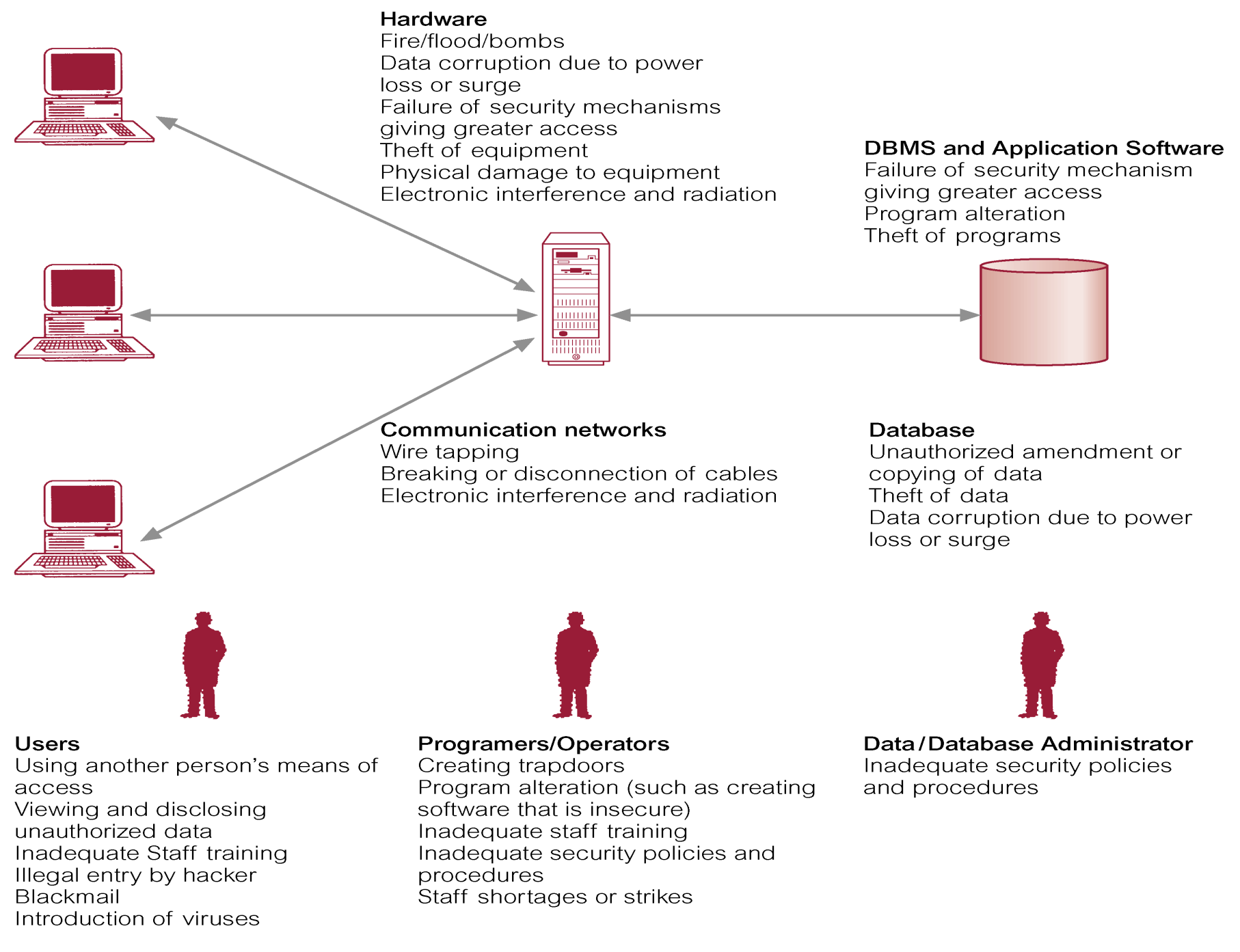 DBMS & Software Aplikasi 
Kesalahan  mekanisme keamanan
Perubahan Program 
Pencurian program
Database 
Aturan yg tdk diotorisasi
Penduplikatan data
Pencurian Data 
Kehilangan data akibat gangguan listrik
Jaringan Komunikasi
Wire tapping
Kabel yg putus / tdk terkoneksi
Radiasi
Pengguna Akhir
Menggunakan hak akses orang lain
Melihat & menutup data yang tdk diotorisasi
Staf tdk ditraining
Input data yg dilakukan oleh yg tidak berhak
Virus
Programer/Operator
Membuat password
Membuat program yang tidak aman
Staf yg tdk ditraining
Kebijakan , keamanan & prosedur
Pemogokan staf
Database Administrator
Kebijakan , keamanan & prosedur
Aspek untuk dukungan keamanan Basisdata
Network security 
fokus kepada saluran pembawa informasi.
Application security 
fokus kepada aplikasi itu sendiri.
Computer security 
fokus kepada keamanan dari komputer (end system) yang digunakan.
Aspek Keamanan Basisdata
Privacy / confidentiality
Proteksi terhadap data yang bersifat pribadi, seperti:
Nama, tempat tanggal lahir, agama, hobby, penyakit yang pernah diderita, status perkawinan
Data pelanggan
Transaksi pada e-commerce
Proteksi terhadap serangan sniffer.
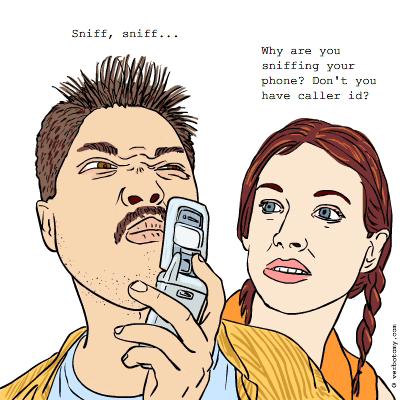 Aspek Keamanan Basisdata
Integrity
Informasi tidak berubah tanpa ijin, seperti:
Tampered (menimpa data lama)
Altered (perubahan nilai data  edited)
Modified (disisipkan, ditambah, dihapus)
Proteksi terhadap serangan sniffer.
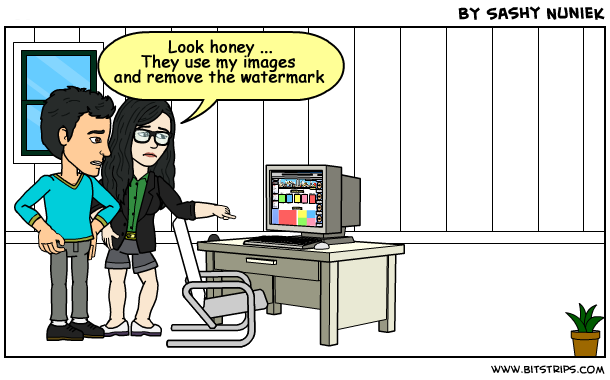 Aspek Keamanan Basisdata
Authentication
Meyakinkan keaslian data, sumber data, orang yang mengakses data, server yang digunakan
penggunaan digital signature, biometrics.
Proteksi terhadap serangan: password palsu.
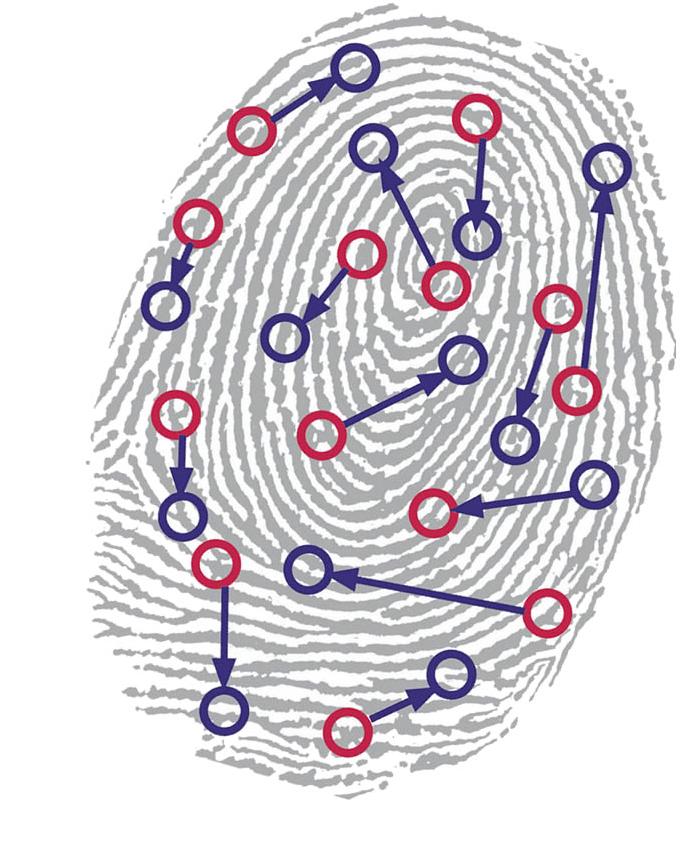 Aspek Keamanan Basisdata
Availability
Informasi harus dapat tersedia ketika dibutuhkan
Proteksi terhadap  serangan: Denial of Service (DoS) attack.
server dibuat hang, down, crash.
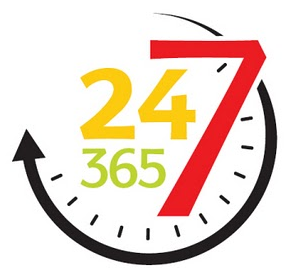 Aspek Keamanan Basisdata
Non-repudiation
Tidak dapat menyangkal (telah melakukan transaksi)
Proteksi terhadap serangan: deception (penipuan)
Teknik yang dipakai : digital signature.
Digital signature memenuhi aspek authentication dan non repudiation.
Digital signature menggunakan 2 kunci, yaitu kunci privat dan kunci publik
Bila data telah diubah oleh pihak luar, maka Digital Signature juga ikut berubah sehingga kunci privat yang ada tidak akan bisa membukanya. 
Dengan cara yang sama, pengirim data tidak dapat menyangkal data yang telah dikirimkannya.
Aspek Keamanan Basisdata
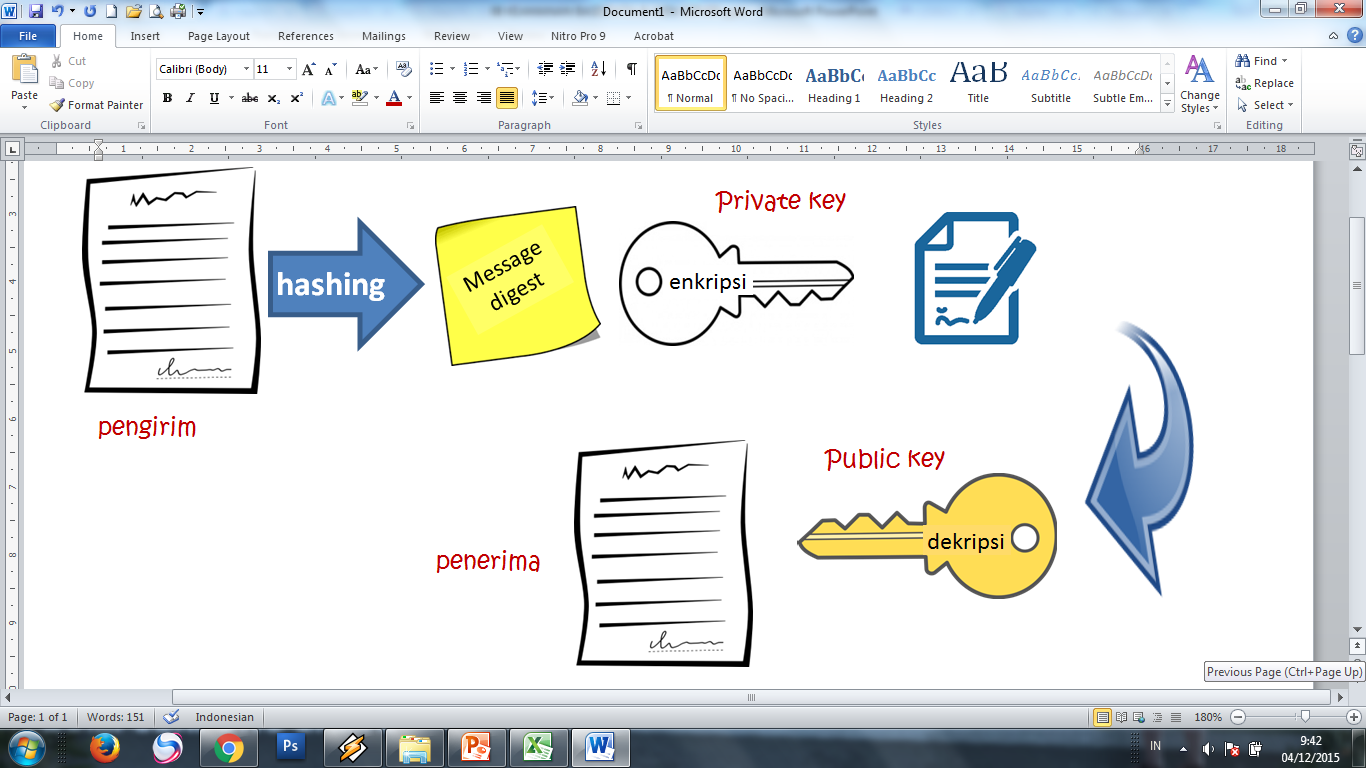 Bila Digital Signature cocok dengan kunci privat yang dipegang oleh penerima data, maka dapat dipastikan bahwa pengirim adalah pemegang kunci privat yang sama. 
Ini berarti Digital Signature memenuhi syarat keamanan, yaitu Nonrepudiation
Aspek Keamanan Basisdata
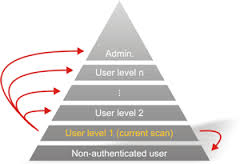 Access Control
Mekanisme untuk mengatur siapa yang boleh melakuan akses dan apa yang boleh diakses
biasanya menggunakan password.
adanya kelas / klasifikasi privillege user.
Proteksi terhadap serangan: intruder (pengacau)
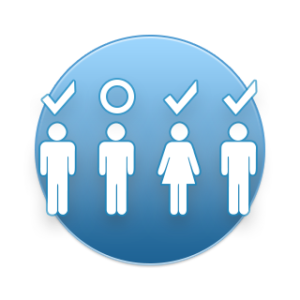 Jenis Serangan (attack) Basisdata
Interruption 
penghentian sebuah proses yang sedang berjalan.
Performing denial of service: menutup database dari aplikasi Web, sehingga menyangkal layanan kepada pengguna lain
Interception: 
menyela sebuah proses yang sedang berjalan.
Determining database schema : mengekstrak data dari database, untuk mengetahui informasi skema database, seperti nama tabel, nama kolom, dan tipe data kolom.
Jenis Serangan (attack) Basisdata
Modification: 
mengubah data tanpa ijin dari pihak otoritas.
Adding or modifying data : menambah atau mengubah informasi dalam database.
Fabrication: 
perusakan secara mendasar pada sistem utama.
Injection through user input:  penyerang menyuntikkan perintah SQL dengan menyediakan input pengguna yang sengaja  dibuat sesuai.
Konsep Keamanan Bertingkat Dalam Database
Konsep pendekatan berlapis:
Meningkatkan deteksi resiko serangan
Mengurangi kesempatan berhasilnya penyerangan
Kebijakan, Prosedur, & Kepedulian
Kemanan fisik
Data
Enkripsi
Aplikasi
Pembakuan aplikasi, antivirus
Host
Pembakuan OS, pengelolaan jalur, autentikasi
Jaringan internal
IP Security
Perimeter
Firewalls, VPN quarantine
Pengawasan, kunci, penandaan peralatan
Pembelajaran user
[Speaker Notes: A security strategy for an organization is most effective when data is protected by more than one layer of security. A defense-in-depth security strategy uses multiple layers of defense so that if one layer is compromised, it does not necessarily follow that your entire organization will be compromised. A defense-in-depth strategy increases an attacker’s risk of detection and reduces an attacker’s chance of success.
To minimize the possibility of a successful attack against your organization’s servers, you need to implement the appropriate level of defense at each layer. 
There are many ways to protect each individual layer by using tools, technologies, policies, and best practices. For example:
Policies, procedures, and awareness layer – Security education programs for users
Physical security layer – Security guards, locks, and tracking devices
Perimeter layer – Hardware and/or software firewalls, and virtual private networks with quarantine procedures
Internal network layer – Network segmentation, IP Security (IPSec), and network intrusion detection systems
Host layer – Server and client hardening practices, patch management tools, strong authentication methods, and host-based intrusion detection systems 
Application layer – Application hardening practices and antivirus software 
Data layer – Access control lists and encryption
This session focuses on securing your Windows-based servers. Security methods and practices discussed in this session relate primarily to the application, host, and internal Network layers. However, it is important to keep in mind that server security should form only part of the overall security strategy of your organization.]
Tingkat Pengamanan Pada Database Relasional
Relasi
user diperbolehkan atau tidak diperbolehkan mengakses langsung suatu relasi.
View
user diperbolehkan atau tidak diperbolehkan mengakses data yang terdapat pada view.
Read Authorization
user diperbolehkan membaca data, tetapi tidak dapat memodifikasi.
Insert Authorization
user diperbolehkan menambah data baru, tetapi tidak dapat memodifikasi data yang sudah ada.
Tingkat Pengamanan Pada Database Relasional
Update Authorization 
user diperbolehkan memodifikasi data, tetapi tidak dapat menghapus data.
Index Authorization  user diperbolehkan membuat dan menghapus index data.
Resource Authorization   user diperbolehkan membuat relasi-relasi baru.
Alteration Authorization   user diperbolehkan menambah/ menghapus atribut suatu relasi.
Drop Authorization  user diperbolehkan menghapus relasi yang sudah ada.
Delete Authorization
user diperbolehkan menghapus data.
Keamanan Website
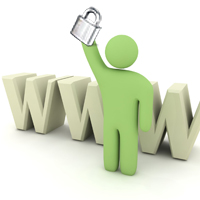 What’s Web ?
Web  mempresentasikan informasi dalam bentuk teks, gambar, suara, dll dalam bentuk hypertext dan dapat diakses oleh perangkat lunak yang disebut browser. 
Web Browser  program / aplikasi yang digunakan untuk membuka halaman web
Web Server   perangkat lunak server yang berfungsi menerima permintaan HTTP /HTTPS dari klien dan mengirimkan hasilnya dalam bentuk halaman web (dokumen HTML)
Why Learn Web Security ?
Kegunaan dari web tidak hanya untuk browsing, tetapi juga untuk melayani end user melalui antarmuka browser mereka.
Komponen Web  menggunakan berbagai protokol dan layanan untuk memberikan konten yang diinginkan end user.
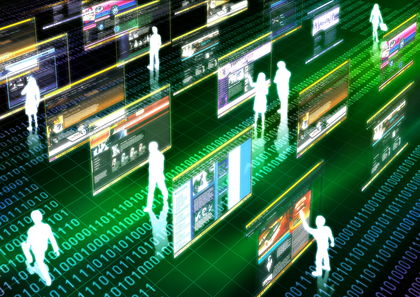 Why Learn Web Security ?
Banyak pemilik website tidak memperhatikan keamanan website karena:
menganggap bahwa perusahaan mereka masih kecil dan tidak mungkin ada hacker yang mau melirik
hacker menggunakan tools/software otomatis untuk menemukan situs yang memiliki kriteria kelemahan-kelemahan tertentu
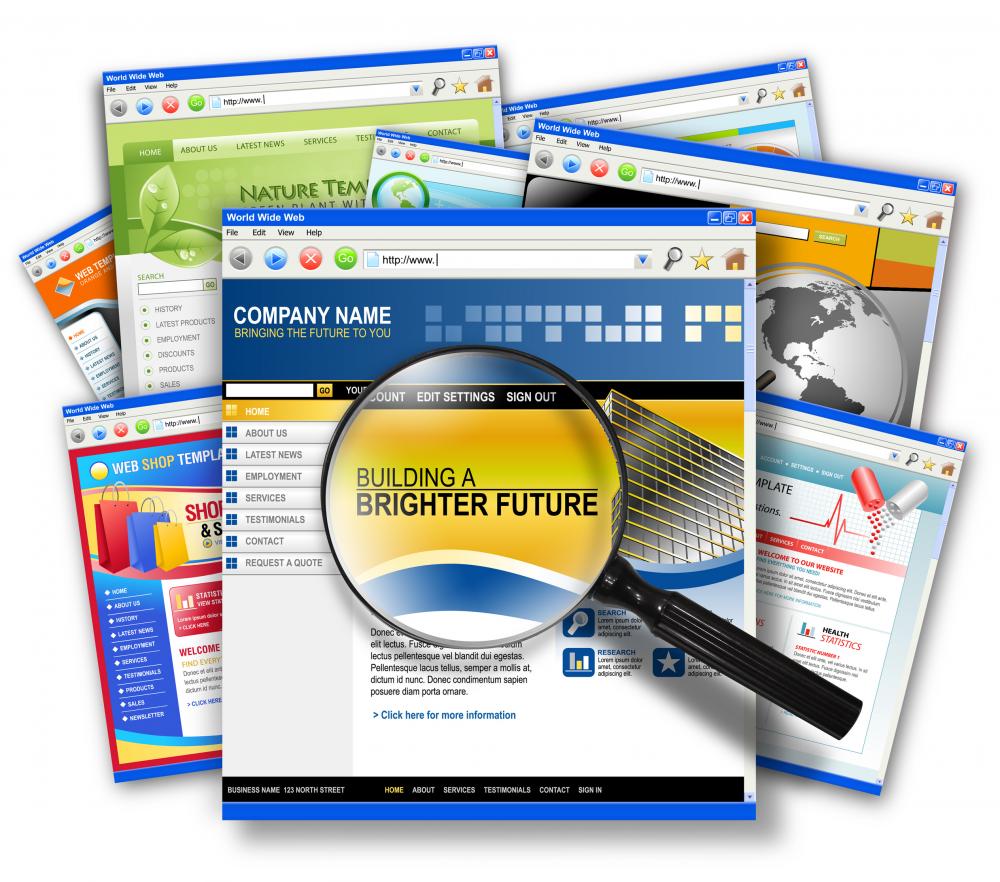 Why Have To Be Secured ?
Website adalah brand, pintu depan, bahkan sebagian merupakan wadah/media yang pertama kali menghubungkan perusahaan dengan customer. 
Semakin besar interaksi customer dengan website,  makin tinggi kebutuhan keamanan untuk website tersebut.
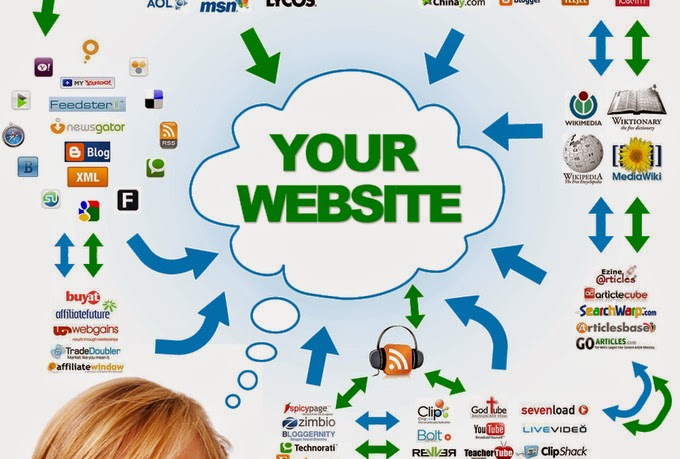 Why Have To Be Secured ?
Serangan hacker berdampak buruk pada relasi  bisnis, baik itu bussiness to bussiness maupun bussiness to consumer
Hacker dapat menyisipkan malware yang bekerja mengambil data customer
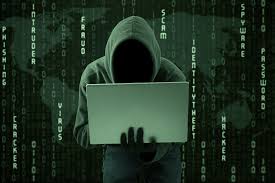 What Should Be Secured ?
Dari sudut pandang sistem:
Mengamankan server yang memberikan konten kepada user melalui Web.
Mengamankan transportasi informasi antara user dan server melalui Web.
Mengamankan komputer user dari serangan melalui koneksi Web.
Sistem Kerja Web Server
Pada dasarnya tugas web server :
Menerima permintaan (request) dari client, dan
Mengirimkan apa yang diminta oleh client (response).
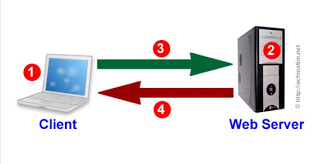 Sistem Kerja Web
User mengakses  website berupa URL melalui Web Browser (media untuk menuju URL yang diakses), 
Web Browser  mengirimkan permintaan berupa HTTP Request kepada Web Server melalui layer TCP/IP
Web Server memberikan Web Files yang di-request (jika ada) melalui HTTP  Response  melalui layer TCP/IP,
Web Browser menerima  Web Files, dan kemudian dikirimkan kepada User berupa Display.
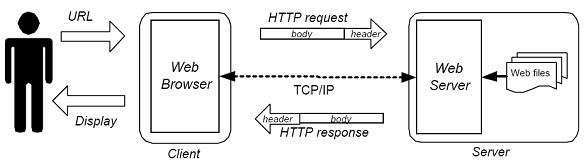 Sistem Kerja Web Server
Client (user) meminta suatu halaman ke server untuk ditampilkan dikomputer client. 
Misalnya dengan mengetikkan suatu alamat/URL di browser http://www.google.com.
Melalui protokol http, dicarilah komputer bernama www.google.com.
Jika ditemukan, maka seolah-olah terjadi permintaan, “hai google, ada client yang minta halaman utama ni.., ada dimana halamannya?”. Inilah yang disebut request.
Dari sisi server, web.........
Sistem Kerja Web Server
Dari sisi server, web server mendapat permintaan halaman utama google dari client, si server akan mencari halaman sesuai permintaan. 
Jika ditemukan, maka halaman yang diminta akan dikirimkan ke client,
Jika tidak ditemukan, maka server akan memberi pesan “404. Page Not Found”, yang artinya halaman tidak ditemukan.
Penanganan Ancaman Pada Web
Mencegah user yang tidak sah untuk mengakses data sensitif
Otentikasi: mengidentifikasi user untuk menentukan apakah mereka adalah orang yang berwenang
Akses kontrol: mengidentifikasi sumber daya yang membutuhkan perlindungan dan siapa saja yang  memiliki akses kepada mereka
Mencegah penyerang mencuri data selama transmisi
Enkripsi (biasanya dengan Secure Sockets Layer)
Penanganan Ancaman Pada Web
Mengumpulkan informasi user ID dari end user ("log in")
biasanya melalui dialog / antarmuka browser
informasi user ID biasanya mengacu pada username dan password
Memindahkan  informasi user ID ke server web
Tidak aman  (HTTP) maupun aman (HTTPS = HTTP melalui SSL)
Penanganan Ancaman Pada Web
Verifikasi ID dan password  
Realms menyimpan username, password, dll, dapat diatur dengan cara LDAP, RDBMS, dll
Validasi: cek di server web jika user ID & password match dengan yang ada di Realms.
Menjaga otentikasi user sebelumnya untuk operasi HTTP selanjutnya
What is Secure Sockets Layer (SSL)?
Protokol yang dikembangkan pada tahun 1996 oleh Netscape untuk keamanan transmisi dokumen web pribadi melalui Internet.
Menggunakan kunci pribadi dan publik untuk mengenkripsi data yang dikirim melalui koneksi SSL.
Dengan konvensi, URL yang membutuhkan koneksi SSL dimulai dengan https bukan http.
SSL diperlukan ketika ...
Ada proses login atau sign in (untuk melindungi nama pengguna dan password)
Mentransmisikan data sensitif secara online, seperti informasi kartu kredit, dll
Seseorang memerlukan privasi dan persyaratan keamanan
Use of an SSL Certificate
Untuk mengaktifkan koneksi SSL, server membutuhkan sertifikat SSL yang ditandatangani oleh Certificate Authority (CA).
CA memverifikasi ID dari pemilik sertifikat ketika sertifikat SSL dikeluarkan.
Setiap Sertifikat SSL berisi informasi yang unik dan otentik tentang pemilik sertifikat, seperti ID, lokasi, kunci publik, dan tanda tangan dari CA.
Hal ini menegaskan bahwa Anda benar-benar user yang sah.
Sertifikat SSL memungkinkan enkripsi informasi selama transaksi online dengan cara menggunakan cryptosystem hybrid.
How SSL Works?
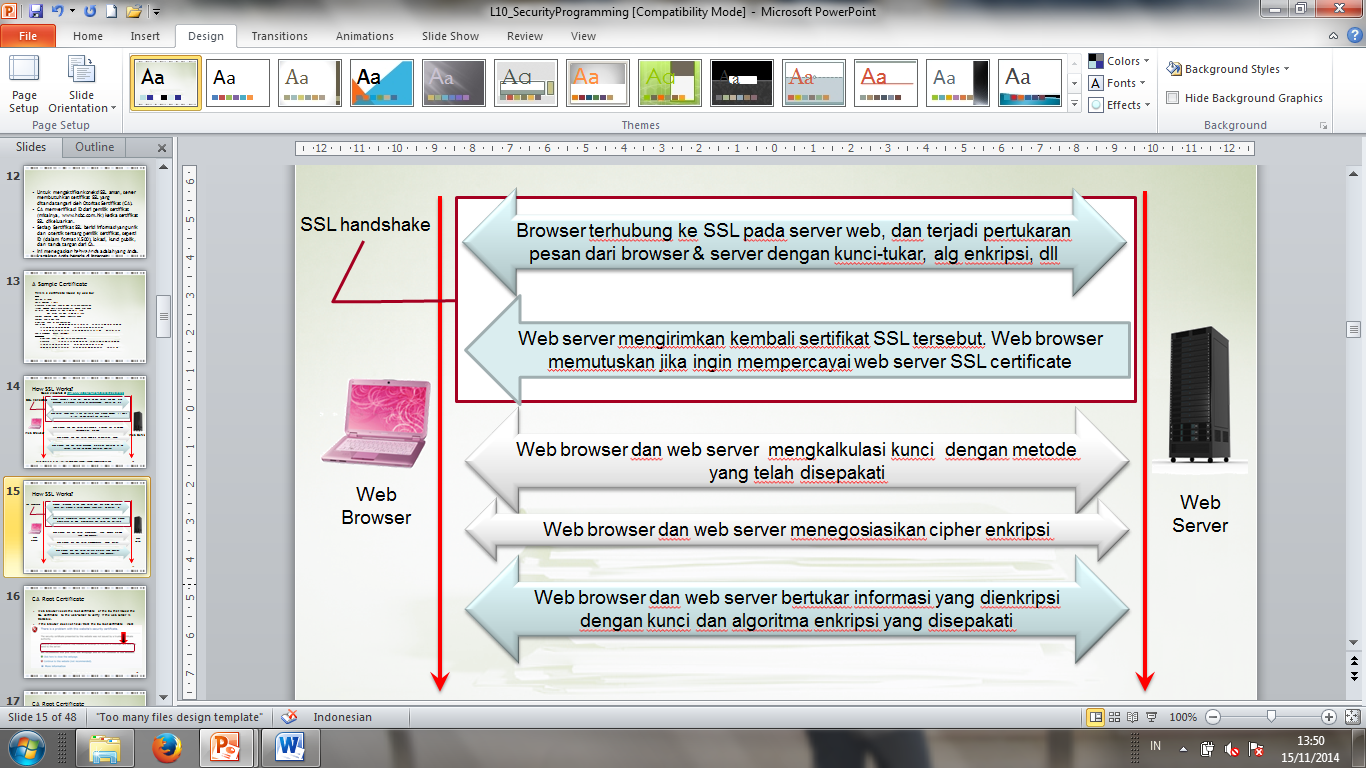 CA Root Certificate
Web browser membutuhkan sertifikat utama CA yang mengeluarkan sertifikat SSL ke web-server untuk memverifikasi apakah server web terpercaya.
Jika browser tidak memiliki / mempercayai sertifikat utama CA , kebanyakan browser web akan memberi peringatan :
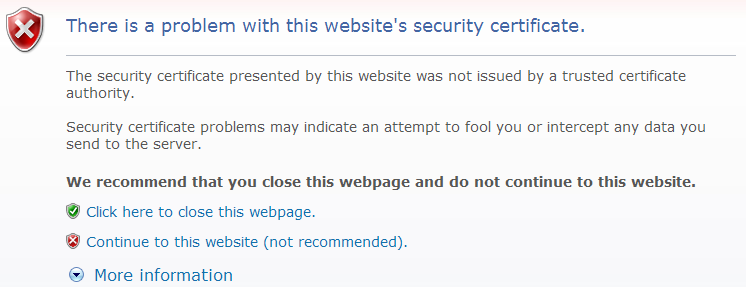 Types of  Web Application Security
Ada dua jenis aplikasi untuk keamanan web :
Keamanan Deklaratif
Keamanan secara otomatis ditangani oleh sistem, hanya perlu melakukan konfigurasi (pada file web.xml)
Keamanan Program
Semua keamanan (otentikasi, akses kontrol, dll) dilakukan oleh program yang dibuat oleh user.
Declarative Security
Keamanan secara otomatis ditangani oleh sistem, hanya perlu melakukan konfigurasi (pada file web.xml)
Untuk mencegah akses yang tidak sah
Menggunakan aplikasi Web deployment descriptor (web.xml) untuk menyatakan bahwa URL tertentu membutuhkan perlindungan.
Server secara otomatis meminta user untuk memasukkan  username dan password, melakukan verifikasi, dan melacak user yang telah dikonfirmasi sebelumnya.
Declarative Security
Untuk melindungi data yang dikirimkan melalui jaringan
Menggunakan web.xml untuk mengkonfigurasi URL supaya hanya bisa diakses dengan SSL. 
Jika  user mencoba mengakses URL yang dilindungi melalui HTTP biasa, server secara otomatis mengarahkan mereka ke HTTPS (SSL) yang sesuai.
Program Security
Semua keamanan (otentikasi, akses kontrol, dll) dilakukan oleh program yang dibuat oleh user.
Untuk mencegah akses yang tidak sah
mengotentikasi user atau memverifikasi bahwa user telah dikonfirmasi sebelumnya.
Untuk melindungi data yang dikirimkan melalui jaringan
SSL adalah metode umum untuk melindungi data pada jaringan. Hanya  perlu mengarahkan permintaan ke https URL secara eksplisit dalam program.
Celah Keamanan Pada Aplikasi Web
Ada 10 celah keamanan aplikasi web yang ditemukan oleh Open Web Application Security Project (OWASP) :
Unvalidated Input
i. Unvalidated Input
Masukan yang tidak tervalidasi  membuka peluang untuk  unauthorized user.
Bentuk masukan dalam aplikasi Web :
URL, Querystring, From Fields, HIdden Fields, Cookies, Headers. Aplikasi web menggunakan informasi ini untuk generate halaman web.
Hacker dapat memanipulasi bagian-bagian pada request (query string, cookie information, header) untuk mem-bypass mekanisme keamanan. 
Penyerangan yang berhubungan dengan masalah ini: 
Cross site scripting 
Buffer overflows 
Injection flaws
ii. Broken Access Control
Banyak aplikasi yang mengkategorikan user-usernya ke dalam role yang berbeda dan level yang berbeda untuk berinteraksi dengan content yang dibedakan dari kategori-kategori tersebut. 
Salah satu contohnya, banyak aplikasi yang terdapat user role dan admin role : hanya admin role yang diijinkan untuk mengakses halaman khusus atau melakukan action administration. 
Masalahnya adalah beberapa aplikasi tidak efektif untuk memaksa agar otorisasi ini bekerja.
Contohnya, beberapa program hanya menggunakan sebuah checkpoint dimana hanya user yang terpilih yang dapat mengakses : untuk proses lebih lanjut, user harus membuktikan dirinya terotorisasi dengan menggunakan user name dan password. 
Akan tetapi, Mereka tidak menjalankan pengecekan dari checkpoint sebelumnya : dimana apabila user berhasil melewati halaman login, mereka dapat bebas menjalankan operasi.
ii. Broken Access Control
Keamanan Web 6 J.E.N.I 
Masalah lain yang berhubungan dengan access control adalah: 
Insecure Ids 
Beberapa site menggunakan id atau kunci yang menunjuk kepada user atau fungsi. 
ID dapat juga ditebak, dan jika hacker dapat mudah menebak ID dari user yang terautorisasi, maka site akan mudah diserang. 
File permissions 
Kebanyakan web dan aplikasi server percaya kepada external file yang menyimpan daftar dari user yang terotorisasi dan resources mana saja yang dapat dan/atau tidak dapat diakses. 
Apabila file ini dapat dibaca dari luar, maka hacker dapat memodifikasi dengan mudah untuk menambahkan dirinya pada daftar user yang diijinkan.
ii. Broken Access Control
Langkah-langkah yang dapat dilakukan untuk mengatasinya:
Pada contoh-contoh tadi, kita dapat mengembangkan filter atau komponen yang dapat dijalankan pada sensitive resources. 
Filter atau komponen tadi dapat menjamin hanya user yang terotorisasi dapat mengakses. 
Untuk melindungi dari insecure Ids, kita harus mengembangkan aplikasi kita agar tidak percaya pada kerahasiaan dari Ids yang dapat memberi access control. 
Pada masalah file permission, file-file tersebut harus berada pada lokasi yang tidak dapat diakses oleh web browser dan hanya role tertentu saja yang dapat mengaksesnya.
iii. Broken Authentication dan Session Management
Authentication dan session management menunjuk kepada semua aspek dari pengaturan user authentikasi dan management of active session. 
Berikut ini beberapa hal yang perlu diperhatikan : 
Password Strength
Aplikasi kita harus memberikan level minimal dari keamanan sebuah password, dimana dapat dilihat dengan cara melihat panjang dari password dan kompleksitasnya. 
Contohnya sebuah aplikasi dimana terdapat user baru yang akan mendaftar : aplikasi tidak mengijinkan password dengan panjang 3-4 karakter atau kata-kata simpel yang dapat mudah ditebak oleh hacker.
iii. Broken Authentication dan Session Management
Password Use
Aplikasi kita harus membatasi user yang mengakses aplikasi melakukan login kembali ke sistem pada tenggang waktu tertentu. 
Dengan cara ini aplikasi dapat dilindungi dari serangan brute force dimana hacker bisa menyerang berulang kali untuk berhasil login ke sistem. 
Selain itu, log in yang gagal sebaiknya dicatat sebagai informasi kepada administrator untuk mengindikasikan kemungkinan serangan yang terjadi.
iii. Broken Authentication dan Session Management
Password Storage 
Password tidak boleh disimpan di dalam aplikasi. 
Password harus disimpan dalam format terenkripsi dan disimpan di file lain seperti file database atau file password. 
Hal ini dapat memastikan bahwa informasi yang sensitif seperti password tidak disebarkan ke dalam aplikasi.
iii. Broken Authentication dan Session Management
Issue lain yang berhubungan : password tidak boleh dalam bentuk hardcoded di dalam source code. 
Session ID Protection – server biasanya menggunakan session Id untuk mengidentifikasi user yang masuk ke dalam session. Akan tetapi jika session ID ini dapat dilihat oleh seseorang pada jaringan yang sama, orang tersebut dapat menjadi seorang client. 

Salah satu cara yang dapat digunakan untuk mencegah terlihatnya session ID oleh seseorang pada suatu jaringan yang sama adalah menghubungkan komunikasi antara sever dan client pada sebuah SSL-protected channel.
iv. Cross Site Scripting
Cross site scripting terjadi ketika seseorang membuat aplikasi web melalui script ke user lain. 
Hal ini dilakukan oleh penyerang dengan menambahkan content (seperti JavaScript, ActiveX, Flash) pada request yang dapat membuat HTML output dapat dilihat oleh user lain. 
Apabila ada user lain yang mengakses content tersebut, browser tidak mengetahui bahwa halaman tersebut tidak dapat dipercaya. 
Cara yang bisa digunakan untuk mencegah serangan cross site scripting adalah dengan melakukan validasi data masuk dari user request (seperti header, cookie, user parameter, ...). 
Cara negative approach tidak digunakan : mencoba untuk memfilter active content merupakan cara yang tidak efektif.
v. Buffer Overflows
Penyerang dapat menggunakan buffer overflows untuk merusak aplikasi web. 
Hal ini dilakukan karena penyerang mengirimkan request yang membuat server menjalankan kode-kode yang dikirimkan oleh penyerang. 
Kelemahan buffer overflow biasanya sulit dideteksi dan sulit dilakukan oleh hacker. 
Akan tetapi penyerang masih bisa mencari kelemahan ini dan melakukan buffer overflow pada sebagian aplikasi web. 
Untuk memastikan keamanan, cara yang paling baik adalah melakukan pengawasan apabila terdapat patch atau bug report dari produk server yang digunakan
vi. Injection Flaws
Salah satu kelemahan yang populer adalah injection flaw, dimana hacker dapat mengirimkan atau menginject request ke operating system atau ke external sumber seperti database. 
Salah satu bentuknya adalah SQL injection. Berikut ini salah satu contoh dari SQL injection : 
http://someServer/someApp/someAction?searchString=jedi 	
URL diatas akan memproses pencarian dengan kata kunci 'jedi'. 
Implementasi dimana tidak ada validasi input adalah seperti SQL code berikut ini : 
select * from someTable where someField='value' 	
SQL query yang terbentuk adalah seperti ini : 
select * from someTable where someField='jedi' AND true; DROP DATABASE;''
vi. Injection Flaws
Statement awal pasti akan diterima dimana terdapat klausa AND TRUE. Dan statement selanjutnya yaitu DROP DATABASE juga akan diekseskusi yang akan memberikan kerusakan pada aplikasi. 
Serangan ini bisa mungkin terjadi karena input yang tidak divalidasi. Ada dua cara yang bisa dilakukan untuk mencegah serangan ini yaitu: 
Daripada menggunakan statement SELECT, INSERT, UPDATE dan DELETE statement, bisa dibuat fungsi yang melakukan hal serupa. Dengan menggunakan fungsi diharapkan ada pengamanan terhadap parameter. Selain itu dengan adanya fungsi, parameter yang masuk harus sama dengan tipe data dari parameter yang dideklarasikan. 
Hak akses dalam aplikasi juga harus dibatasi. Contohnya, jika aplikasi hanya bertujuan untuk melihat data, tidak perlu diberikan hak akses untuk melakukan INSERT, UPDATE atau DELETE. Jangan menggunakan account admin pada aplikasi web untuk mengakases database. Hal ini juga dapat meminimailkan serangan dari hacker.
viii. Insecure Storage
Kesalahan dalam meng-enkripsi karena metode enkripsi yang masih lemah dan masih bisa diserang. 
Berikut ini beberapa kesalahan yang sering terjadi : 
Kesalahan untuk mengenkripsi data penting 
Tidak amannya kunci, certificate, dan password 
Kurang amannya lokasi penyimpanan data 
Kurangnya penghitungan dari randomisasi 
Kesalahan pemilihan algoritma 
Mencoba untuk menciptakan algoritma enkripsi yang baru
viii. Insecure Storage
Berdasarkan skenario berikut ini : Terdapat sebuah aplikasi, dimana terdapat password pada user object. Akan tetapi, aplikasi menyimpan user object ke dalam session setelah user login. Permasalahan yang akan muncul pada skenario ini adalah password dapat dilihat oleh seseorang yang dapat melihat session dari user tersebut. 
Salah satu cara yang dilakukan untuk menghindari kesalahan penyimpanan informasi yang sensitif adalah : tidak membuat password sebagai atribut dari kelas yang mewakili informasi user; Daripada mengenkripsi nomor kartu kredit dari user, akan lebih baik untuk menanyakannya setiap kali dibutuhkan. 
Selain itu, menggunakan algoritma enkripsi yang sudah ada akan lebih baik daripada membuat algoritma sendiri.
cukup memastikan algoritma yang akan digunakan telah diakui oleh public dan benar-benar dapat diandalkan.
ix. Denial of Service
Denial of Service merupakan serangan yang dibuat oleh hacker yang mengirimkan request dalam jumlah yang sangat besar dan dalam waktu yang bersamaan, sehingga server menjadi kelebihan beban dan tidak bisa melayani user lainnya. 
Serangan DoS mampu menghabiskan bandwidth yang ada pada server, menghabiskan memory, koneksi database, dan sumber yang lain. 
Untuk melindungi  aplikasi dari serangan ini dapat dilakukan dengan membatasi resource yang dapat diakses user dalam jumlah yang minimal
ix. Denial of Service
Contoh pembatasan akses :
adanya pembatasan user pada saat melakukan search di bulletin board, dimana operasi ini hanya dapat dilakukan setiap 20 detik, sehingga user tidak bisa menghabiskan koneksi dari database. 
Mendesain aplikasi web dimana user yang belum terotorisasi hanya memiliki akses yang sedikit atau tidak memiliki akses ke content web yang berhubungan dengan database.
x. Insecure Configuration Management
Kesalahan konfigurasi server dapat melewati aspek keamanan dari segi aplikasi. 
Kesalahan konfigurasi server al: 
Adanya service seperti remote administration dan content management yang masih aktif. 
Penggunaan default account, default certificate dan default password. 
Fungsi administrative atau fungsi debug yang bisa diakses. 
Adanya pesan error yang informatif dari segi teknis. 
Kesalahan konfigurasi SSL certificate dan setting enkripsi. 
Penggunaan self-signed certificates untuk melakukan autentikasi. 
Kesalahan autentikasi dengan sistem eksternal. 
Hak akses direktori atau file yang salah.
x. Insecure Configuration Management
Adanya service yang seperti remote administration dan content management yang masih aktif. 
Penggunaan default account dan default password. 
Fungsi administrative atau fungsi debug yang bisa diakses. 
Adanya pesan error yang informatif dari segi teknis. 
Kesalahan konfigurasi SSL certificate dan setting enkripsi. 
Penggunaan self-signed certificates untuk melakukan autentikasi. 
Penggunaan default certificate. 
Kesalahan autentikasi dengan sistem eksternal.